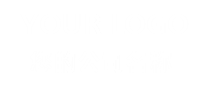 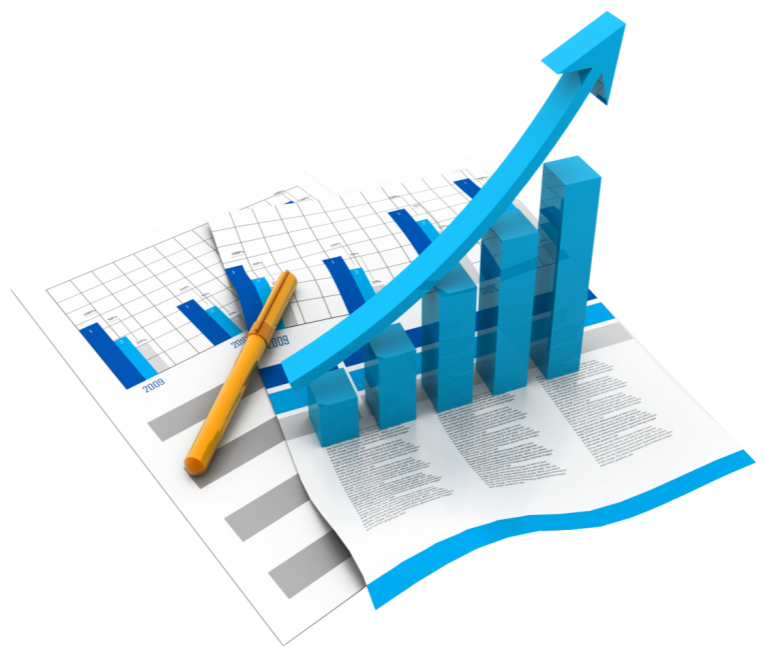 财务数据统计分析PPT
财务报表 | 数据统计 | 总结汇报 | 通用商务
汇报人：xiazaii
汇报时间：XX年XX月
前   言
QIAN    YAN
单击此处添加文本内容单击此处添加文本内容单击此处添加文本内容单击此处添加文本内容单击此处添加文本内容单击此处添加文本内容单击此处添加文本内容单击此处添加文本内容单击此处添加文本内容单击此处添加文本内容单击此处添加文本内容单击此处添加文本内容单击此处添加文本内容单击此处添加文本内容
目  录
Contents
1
2
3
4
5
年 度 工 作 概 述
工 作 完 成 情 况
项 目 成 果 展 示
工 作 不 足 之 处
明 年 工 作 计 划
年度工作概述
1
此处添加文本内容
此处添加文本内容
此处添加文本内容
年 度 工 作 概 述
添加标题
添加标题
这里可以添加主要内容这里可以添加主要内容这里可以添加主要内容这里可以添加主要内容
这里可以添加主要内容这里可以添加主要内容这里可以添加主要内容这里可以添加主要内容
20XX年X月，我们的工作简述
这里可以添加主要内容这里可以添加主要内容这里可以添加主要内容这里可以添加主要内容
这里可以添加主要内容这里可以添加主要内容这里可以添加主要内容这里可以添加主要内容
添加标题
添加标题
年 度 工 作 概 述
100%
80%
60%
40%
20%
请在此处输入您的文本或者复制您的文本粘贴到此处，请在此处输入您的文本或者复制您的文本粘贴到此处。
请在此处输入您的文本或者复制您的文本粘贴到此处，请在此处输入您的文本或者复制您的文本粘贴到此处。
2月份
4月份
6月份
8月份
10月份
12月份
年 度 工 作 概 述
单击此处添加文字
单击此处添加文字
单击此处添加文字
单击此处添加文字
三季度
四季度
一季度
二季度
单击此处添加文字
单击此处添加文字
单击此处添加文字
单击此处添加文字
年 度 工 作 概 述
您的标题
您的标题
您的标题
此处添加文本内容
此处添加文本内容
此处添加文本内容
此处添加文本内容
此处添加文本内容
此处添加文本内容
此处添加文本内容
此处添加文本内容
此处添加文本内容
此处添加文本内容
此处添加文本内容
此处添加文本内容
此处添加文本内容
此处添加文本内容
此处添加文本内容
此处添加文本内容
此处添加文本内容
此处添加文本内容
年 度 工 作 概 述
此处添加文本内容
此次添加文本内容
此次添加文本内容
此次添加文本内容
此次添加文本内容
此次添加文本内容
您的标题
此次添加文本内容
此次添加文本内容
此次添加文本内容
此次添加文本内容
此次添加文本内容
此次添加文本内容
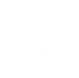 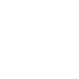 年 度 工 作 概 述
点击输入工作内容或复制你的文本内容
点击输入工作内容或复制你的文本内容
点击输入标题
点击输入工作内容或复制你的文本内容
点击输入工作内容或复制你的文本内容
点击输入标题
点击输入工作内容或复制你的文本内容
点击输入工作内容或复制你的文本内容
点击输入标题
点击输入工作内容或复制你的文本内容
点击输入工作内容或复制你的文本内容
点击输入标题
年 度 工 作 概 述
单击此处添加文本内容单击此处添加文本内容单击此处添加文本内容单击此处添加文本内容单击此处添加文本内容
文字内容
文字内容
文字内容
添加标题文字
文字内容
文字内容
工作完成情况
2
此处添加文本内容
此处添加文本内容
此处添加文本内容
工 作 完 成 情 况
点击输入项目重要内容
完成的
项目名称
此处输入您的文本，或者复制您的文本粘贴到此处.此处输入您的文本，或者复制您的文本粘贴到此处.此处输入您的文本.
此处输入您的文本，或者复制您的文本粘贴到此处.此处输入您的文本，或者复制您的文本粘贴到此处.此处输入您的文本.
完成的
项目名称
完成的
项目名称
完成的
项目名称
完成的
项目名称
完成的
项目名称
完成的
项目名称
添加文本内容
工 作 完 成 情 况
单击此处添加文本4
单击此处添加文本3
单击此处添加文本2
单击此处添加文本1
此处输入您的文本，或者复制您的文本粘贴到此处.此处输入您的文本，或者复制您的文本粘贴到此处.此处输入您的文本.
此处输入您的文本，或者复制您的文本粘贴到此处.此处输入您的文本，或者复制您的文本粘贴到此处.此处输入您的文本.
80%
60%
60%
30%
完成
比例
完成
比例
完成
比例
完成
比例
工 作 完 成 情 况
单击此处添加文本内容单击此处添加文本内容单击此处添加文本内容单击此处添加文本内容单击此处添加文本内容单击此处添加文本内容单击此处添加文本内容单击此处添加文本内容单击此处添加文本内容单击此处添加文本内容单击此处添加文本内容单击此处添加文本内容
您的
标题
Text
Text
Text
Text
Text
Text
工 作 完 成 情 况
添加
标题
点击输入简要文字内容，文字内容需概括精炼，不用多余的文字修饰，言简意赅的说明分项内容。
1000万
点击输入简要文字内容，文字内容需概括精炼，不用多余的文字修饰。
添加
标题
300万
工 作 完 成 情 况
标题文本一
点击输入你的文字内容或复制你的文本内容
点击输入你的文字内容或复制你的文本内容
点击输入你的文字内容或复制你的文本内容
标题
文本一
标题文本二
点击输入你的文字内容或复制你的文本内容
点击输入你的文字内容或复制你的文本内容
点击输入你的文字内容或复制你的文本内容
标题
文本三
标题
文本二
标题文本三
点击输入你的文字内容或复制你的文本内容
点击输入你的文字内容或复制你的文本内容
点击输入你的文字内容或复制你的文本内容
工 作 完 成 情 况
此处添加文本内容
此处添加文本内容
此处添加文本内容
01
02
03
04
此处添加文本内容
此处添加文本内容
此处添加文本内容
此处添加文本内容
此处添加文本内容
此处添加文本内容
添加您
的标题
此处添加文本内容
此处添加文本内容
此处添加文本内容
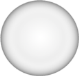 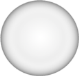 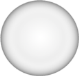 2
4
3
1
工 作 完 成 情 况
标题
单击此处添加
段落文字内容
单击此处添加
段落文字内容
单击此处添加
段落文字内容
单击此处添加
段落文字内容
文字
文字
文字
文字
项目成果展示
3
此处添加文本内容
此处添加文本内容
此处添加文本内容
项 目 成 果 展 示
添加标题
单击此处添加文本内容
单击此处添加文本内容
点击输入简要文字内容，文字内容需概括精炼，不用多余的文字修饰，言简意赅的说明分项内容……

点击输入简要文字内容，文字内容需概括精炼，不用多余的文字修饰，言简意赅的说明分项内容……
添加
标题
添加标题
单击此处添加文本内容
单击此处添加文本内容
添加标题
单击此处添加文本内容
单击此处添加文本内容
项 目 成 果 展 示
此处添加标题
1
点击输入简要文字内容，文字内容需概括精炼，不用多余的文字修饰，言简意赅的说明
此处添加标题
点击输入简要文字内容，文字内容需概括精炼，不用多余的文字修饰，
2
此处添加标题
3
点击输入简要文字内容，文字内容需概括精炼，不用多余的文字修饰，
此处添加标题
4
点击输入简要文字内容，文字内容需概括精炼，不用多余的文字修饰，言简意赅的说明
项 目 成 果 展 示
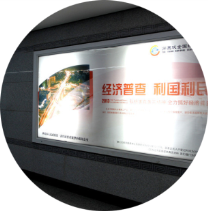 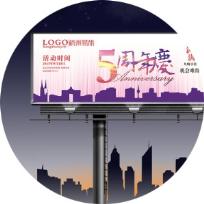 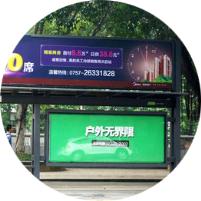 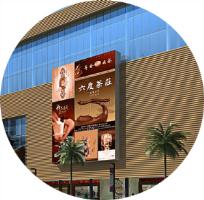 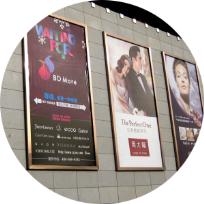 添加标题内容
添加标题内容
添加标题内容
添加标题内容
添加标题内容
添加文本内容添加文本内容添加文本内容添加文本内容添加文本内容添加文本内容添加文本内容添加文本内容添加文本内容添加文本内容添加文本内容添加文本内容添加文本内容添加文本内容添加文本内容添加文本内容添加文本内容
项 目 成 果 展 示
添加标题内容
添加标题内容
单击此处添加简短说明，添加简短文字，
具体文字添加此处。
单击此处添加简短说明，添加简短文字，
具体文字添加此处。
添加标题内容
添加标题内容
单击此处添加简短说明，添加简短文字，
具体文字添加此处。
单击此处添加简短说明，添加简短文字，
具体文字添加此处。
添加标题内容
添加标题内容
单击此处添加简短说明，添加简短文字，
具体文字添加此处。
单击此处添加简短说明，添加简短文字，
具体文字添加此处。
项 目 成 果 展 示
添加标题
添加标题
添加标题
1
2
3
点击输入简要文字内容，文字内容需概括精炼，不用多余的文字修饰。点击输入简要文字内容，文字内容需概括精炼，不用多余的文字修饰。
       点击输入简要文字内容，文字内容需概括精炼，不用多余的文字修饰。
点击输入简要文字内容，文字内容需概括精炼，不用多余的文字修饰。点击输入简要文字内容，文字内容需概括精炼，不用多余的文字修饰。
       点击输入简要文字内容，文字内容需概括精炼，不用多余的文字修饰。
点击输入简要文字内容，文字内容需概括精炼，不用多余的文字修饰。点击输入简要文字内容，文字内容需概括精炼，不用多余的文字修饰。
       点击输入简要文字内容，文字内容需概括精炼，不用多余的文字修饰。
项 目 成 果 展 示
点击输入你的亮出内容
或复制文本内容
图片随意更改
点击输入你的亮出内容
或复制文本内容
图片随意更改
点击输入你的亮出内容
或复制文本内容
图片随意更改
项 目 成 果 展 示
添加段落文字
添加段落文字
添加段落文字
点击添加文本
点击添加文本
点击添加文本
点击添加文本
点击添加文本
点击添加文本
点击添加文本
点击添加文本
点击添加文本
点击添加文本
点击添加文本
点击添加文本
添加段落文字
项 目 成 果 展 示
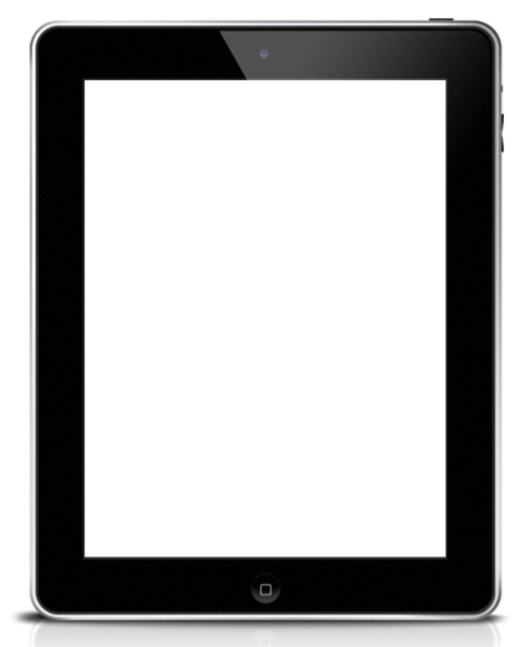 点击输入标题文本小标签
点击输入标题文本及描述说明
点击输入标题文本小标签
点击输入标题描述文本
点击输入标题文本
添加标题
添加标题
在此录入本图表的综合描述说明，在此录入本图表的综合描述说明。
在此录入本图表的综合描述说明，在此录入本图表的综合描述说明。
工作不足之处
4
此处添加文本内容
此处添加文本内容
此处添加文本内容
工 作 不 足 之 处
1
2
3
点击输入简要文字内容，文字内容需概括精炼，不用多余的文字修饰，言简意赅的说明分项内容……。
点击输入简要文字内容，文字内容需概括精炼，不用多余的文字修饰，言简意赅的说明分项内容……
添加
标题
点击输入简要文字内容，文字内容需概括精炼，不用多余的文字修饰，言简意赅的说明分项内容……。
点击输入简要文字内容，文字内容需概括精炼，不用多余的文字修饰，言简意赅的说明分项内容……。
工 作 不 足 之 处
单击此处添加文本内容单击此处添加文本内容单击此处添加文本内容单击此处添加文本内容单击此处添加文本内容
单击此处添加文本内容单击此处添加文本内容单击此处添加文本内容单击此处添加文本内容单击此处添加文本内容
单击此处添加文本内容
添加标题
添加标题
添加标题
添加标题
工 作 不 足 之 处
请在此处输入您的文本或者复制您的文本粘贴到此处，请在此处输入您的文本或者复制
服务
不足之一
在此处输入您的文本或者复制您的文本粘贴到此处，请在此处输入您的文本或者复制
输入
标题
在此处输入您的文本或者复制您的文本粘贴到此处，请在此处输入您的文本或者复制
服务
不足之一
服务
不足之一
在此处输入您的文本或者复制您的文本粘贴到此处，请在此处输入您的文本或者复制
服务
不足之一
工 作 不 足 之 处
添加标题
此处添加文本内容此处添加文本内容此处添加文本内容此处添加文本内容此次添加文本内容
添加标题
此次添加文本内容此次添加文本内容此次添加文本内容
添加标题
添加标题
此次添加文本内容此次添加文本内容此次添加文本内容
此处添加文本此处添加文本此处添加文本
工 作 不 足 之 处
输入相关标题
这里输入简单的文字概述这里输入简单文字概述简单的文字概述这里输入简单的文字概述这里输入简单的文字概述这里输入简单文字概述简单的文字概述这里输入简单的文字概述这里输入简单的文字概述这里输入简单文字概述简单的文字概述这里输入简单的文字概述这里输入简单的文字概述这里输入简单文字概述简单的文字概述这里输入简单的文字概述
输入相
关标题
12
1
11
10
2
9
3
8
4
5
7
6
工 作 不 足 之 处
单击此处添加标题
单击此处添加标题
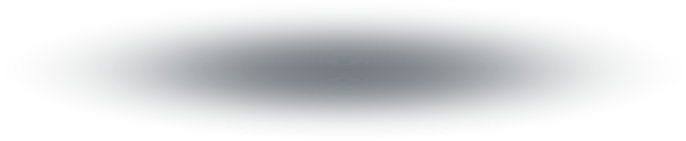 单击此处添加标题
工 作 不 足 之 处
点击输入简要文字内容，文字内容需概括精炼，不用多余的文字修饰，言简意赅的说明分项内容……
此处添加标题内容
03
01、点击输入简要文字内容，文字内容需概括精炼，不用多余的文字修饰，言简意赅的说明分项内容……
02
此处添加标题内容
02、点击输入简要文字内容，文字内容需概括精炼，不用多余的文字修饰，言简意赅的说明分项内容……
01
此处添加标题内容
03、点击输入简要文字内容，文字内容需概括精炼，不用多余的文字修饰，言简意赅的说明分项内容……
明年工作计划
5
此处添加文本内容
此处添加文本内容
此处添加文本内容
明 年 工 作 计 划
2011
单击此处添加文本内容
单击此处添加文本内容
2016
单击此处添加文本内容
单击此处添加文本内容
2012
单击此处添加文本内容
单击此处添加文本内容
2013
2015
单击此处添加文本内容
单击此处添加文本内容
单击此处添加文本内容
单击此处添加文本内容
2014
单击此处添加文本内容
单击此处添加文本内容
明 年 工 作 计 划
点击此处输入文字点击此处输入文字点击此处输入文字
点击此处输入文字点击此处输入文字点击此处输入文字
点击此处输入文字点击此处输入文字点击此处输入文字
04
点击此处输入文字点击此处输入文字点击此处输入文字
点击此处输入文字点击此处输入文字点击此处输入文字
03
点击此处输入文字点击此处输入文字点击此处输入文字
点击此处输入文字点击此处输入文字点击此处输入文字
02
点击此处输入文字点击此处输入文字点击此处输入文字
点击此处输入文字点击此处输入文字点击此处输入文字
01
明 年 工 作 计 划
添加标题
添加标题
添加文本内容添加文本内容添加文本内容
添加文本内容添加文本内容添加文本内容
添加文本内容添加文本内容添加文本内容
添加文本内容添加文本内容添加文本内容
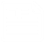 添加标题
添加标题
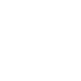 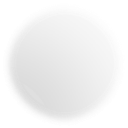 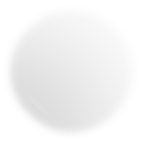 添加文本内容添加文本内容添加文本内容
添加文本内容添加文本内容添加文本内容
添加文本内容添加文本内容添加文本内容
添加文本内容添加文本内容添加文本内容
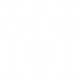 添加标题
添加标题
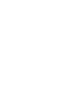 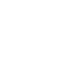 添加文本内容添加文本内容添加文本内容
添加文本内容添加文本内容添加文本内容
添加文本内容添加文本内容添加文本内容
添加文本内容添加文本内容添加文本内容
明 年 工 作 计 划
单击此处添加标题
单击此处添加标题
单击此处添加标题
单击此处添加段落文本单击此处添加段落文本单击此处添加段落文本单击此处添加段落文本
单击此处添加段落文本单击此处添加段落文本单击此处添加段落文本单击此处添加段落文本
单击此处添加段落文本单击此处添加段落文本单击此处添加段落文本单击此处添加段落文本
单击此处添加标题
B
C
A
单击此处添加标题
单击此处添加标题
单击此处添加标题
明 年 工 作 计 划
此处添加标题
点击此处添加段落文本
点击此处添加段落文本
此处添加标题
点击此处添加段落文本
点击此处添加段落文本
添加标题
2013
2014
2015
2016
此处添加标题
点击此处添加段落文本
点击此处添加段落文本
此处添加标题
点击此处添加段落文本
点击此处添加段落文本
明 年 工 作 计 划
添加
标题
标题内容
标题内容
点击输入简要文字内容，文字内容需概括精炼，不用多余的文字修饰。
点击输入简要文字内容，文字内容需概括精炼，不用多余的文字修饰。
标题内容
标题内容
点击输入简要文字内容，文字内容需概括精炼，不用多余的文字修饰。
点击输入简要文字内容，文字内容需概括精炼，不用多余的文字修饰。
标题内容
标题内容
点击输入简要文字内容，文字内容需概括精炼，不用多余的文字修饰。
点击输入简要文字内容，文字内容需概括精炼，不用多余的文字修饰。
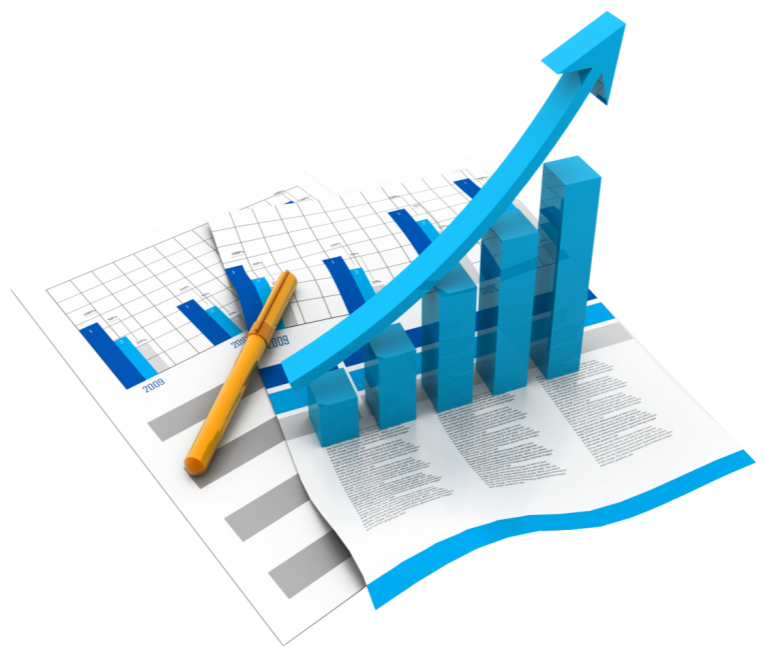 PPT模板下载：www.1ppt.com/moban/     行业PPT模板：www.1ppt.com/hangye/ 
节日PPT模板：www.1ppt.com/jieri/           PPT素材下载：www.1ppt.com/sucai/
PPT背景图片：www.1ppt.com/beijing/      PPT图表下载：www.1ppt.com/tubiao/      
优秀PPT下载：www.1ppt.com/xiazai/        PPT教程： www.1ppt.com/powerpoint/      
Word教程： www.1ppt.com/word/              Excel教程：www.1ppt.com/excel/  
资料下载：www.1ppt.com/ziliao/                PPT课件下载：www.1ppt.com/kejian/ 
范文下载：www.1ppt.com/fanwen/             试卷下载：www.1ppt.com/shiti/  
教案下载：www.1ppt.com/jiaoan/        PPT论坛：www.1ppt.cn
THANKS